Матеріали  Тижня початкової школиНовосілківської ЗОШ І-ІІ ст.
Підготували вчителі 
початкових класів:
Довгошия Орися Степанівна,
Гуменюк Любов Петрівна,
Паламар Ірина Петрівна,
Придомірська Іванна Петрівна.

2016 р.
Тема: “ Її величність Математика запрошує…”
Епіграф: “ Математика вчить мислити й разом з тим вселяє віру в безмежні сили людського розуму. ”
                                В. О. Сухомлинський
Девіз: “ Дайте дитині радість пізнання.”
                                В. О. Сухомлинський 
Мета: поглибити знання учнів з історії математики;
      розвивати математичне та логічне мислення, кмітливість, спостережливість; сприяти формуванню стійкого інтересу учнів до вивчення математики; виховувати любов до цього предмета.
План
Понеділок – 11.04.2016 р.
Відкриття Тижня на загальношкільній лінійці ( 4 клас, Придомірська І. П.).
Турніри з шахів і шашок ( 1- 4 класи).
Вівторок  - 12.04.2016 р.
Гра « Блокбастер» ( 3-4 класи, Придомірська І. П.).
 Майстерня аплікацій з геометричних фігур (1 – 4 класи).
Середа – 13.04.2016 р.
Математична подорож до театру казок(3 клас, Гуменюк Л. П.).
Четвер – 14.04.2016.
Поетична хвилинка «У королівстві цифр»(1 клас,Паламар І.П.).
Виставка творчих робіт «Математика в малюнках»(1 -4 класи).
П’ятниця – 15.04.2016 р.
Математичний ранок ( 2 клас, Довгошия О. С.).
Підсумок Тижня початкової школи.
Відкриття Тижня на загальношкільній лінійці
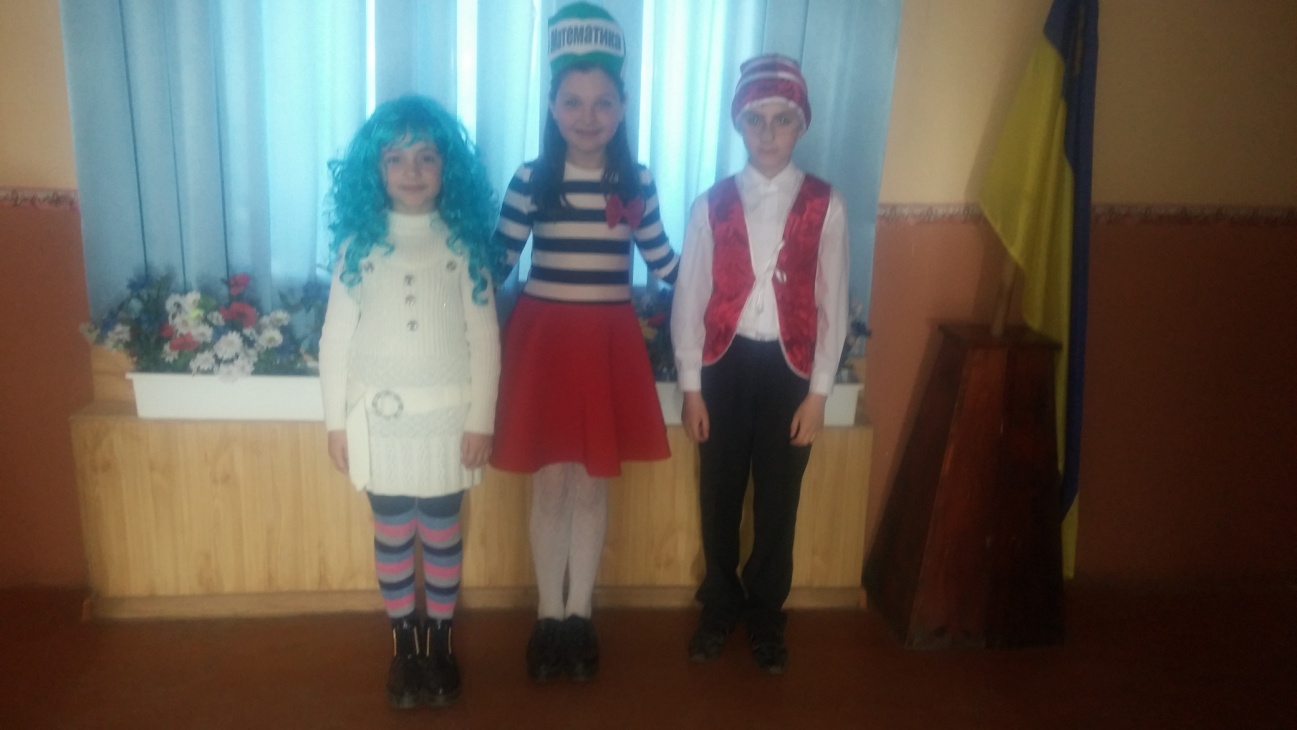 Турніри з шахів і шашок
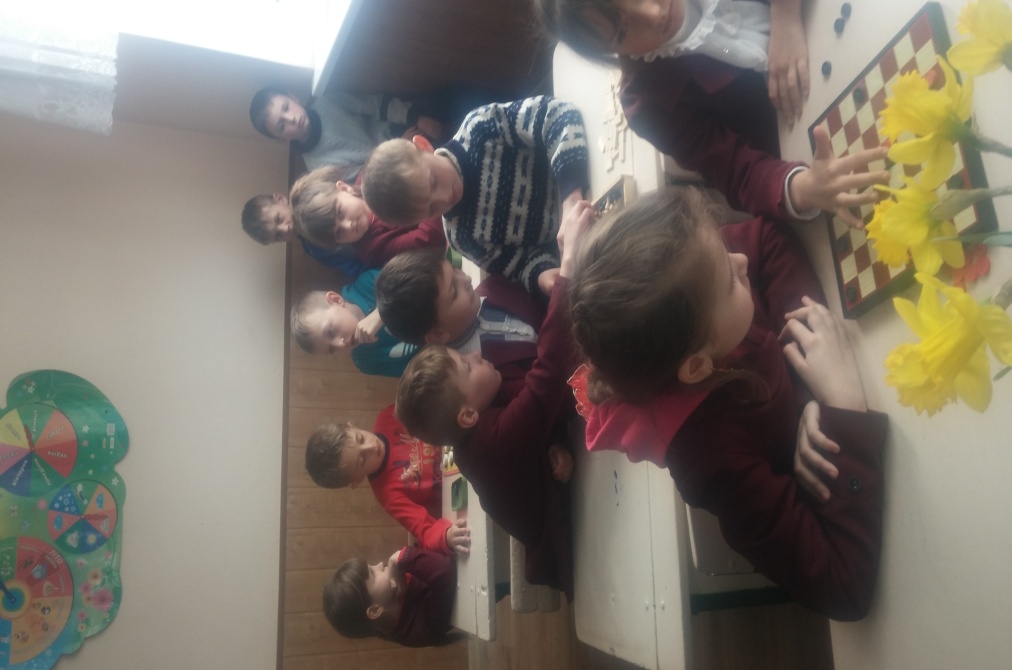 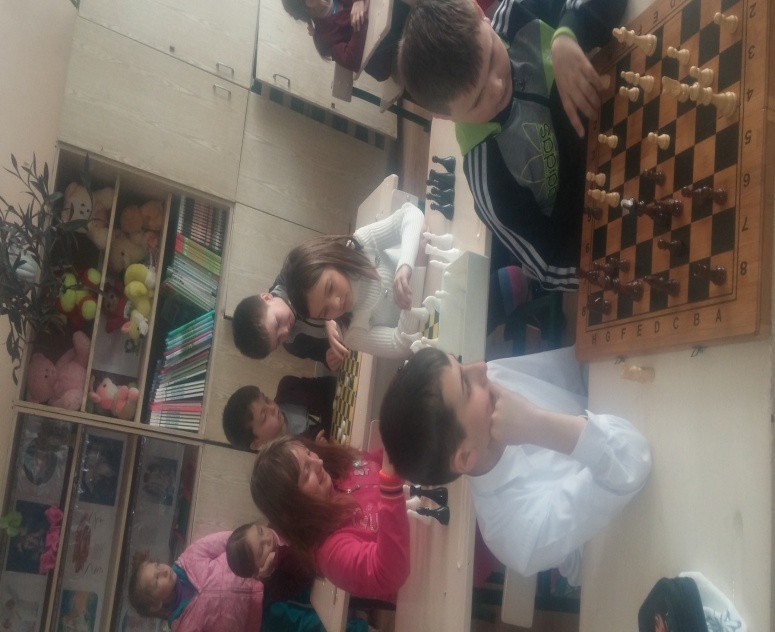 Гра « Блокбастер»
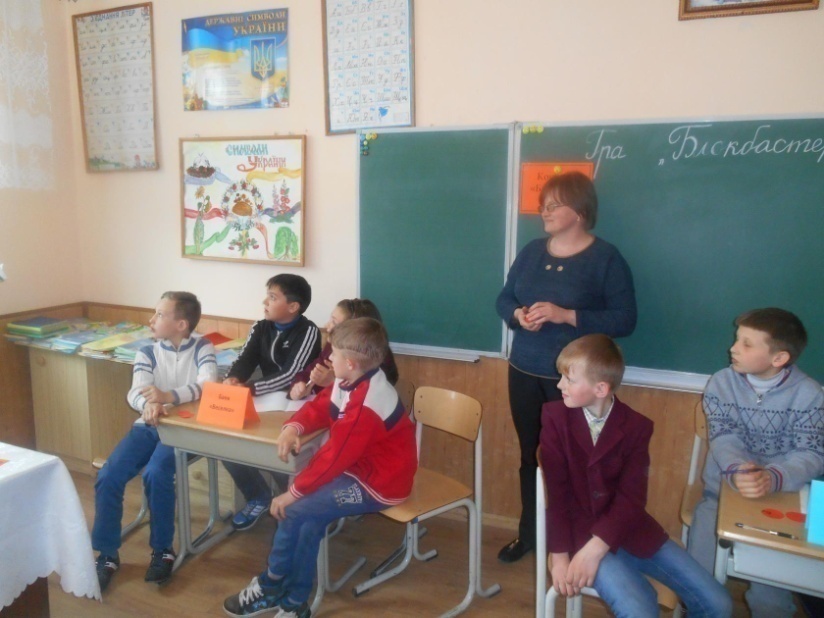 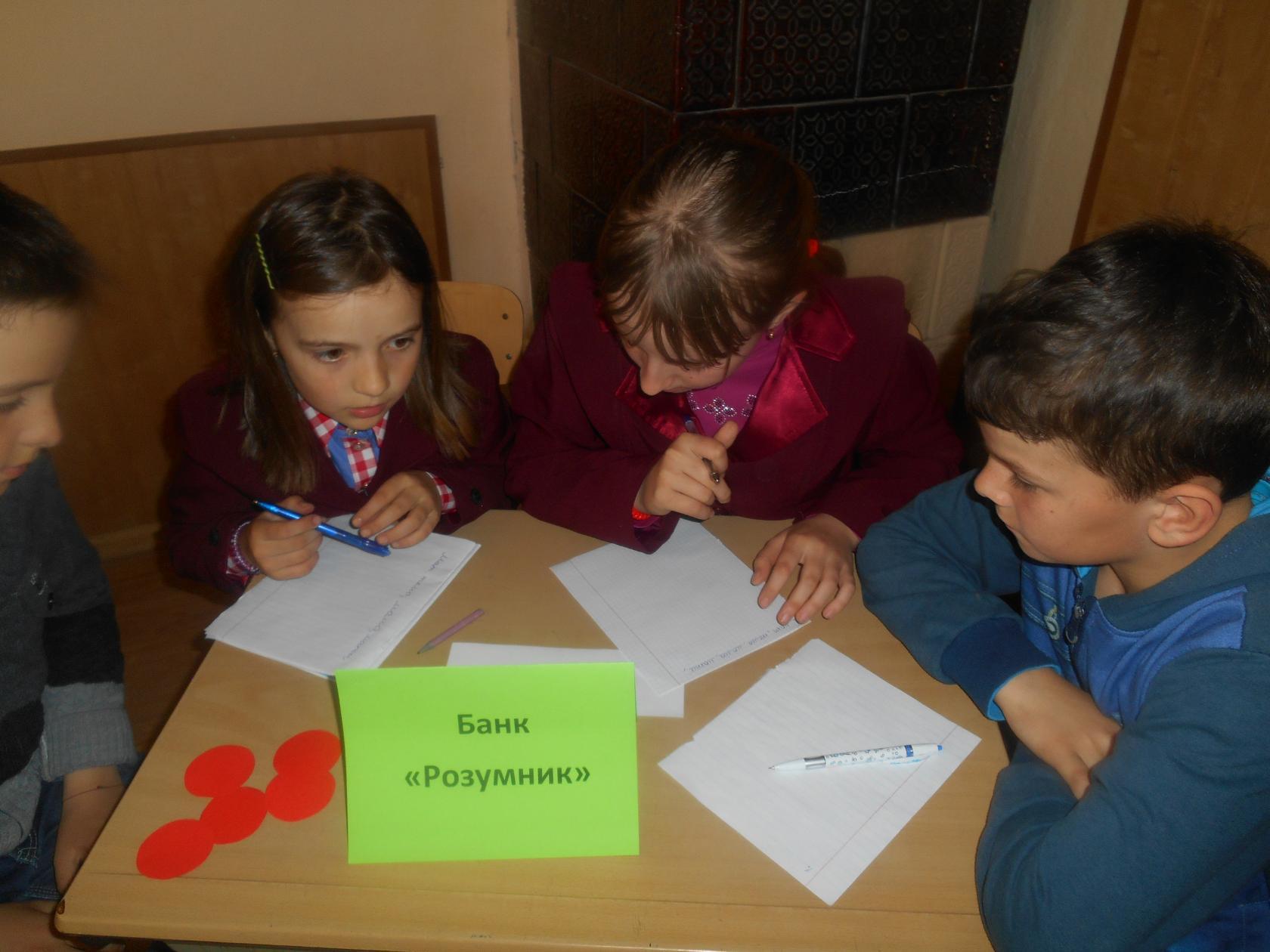 Майстерня аплікацій з геометричних фігур
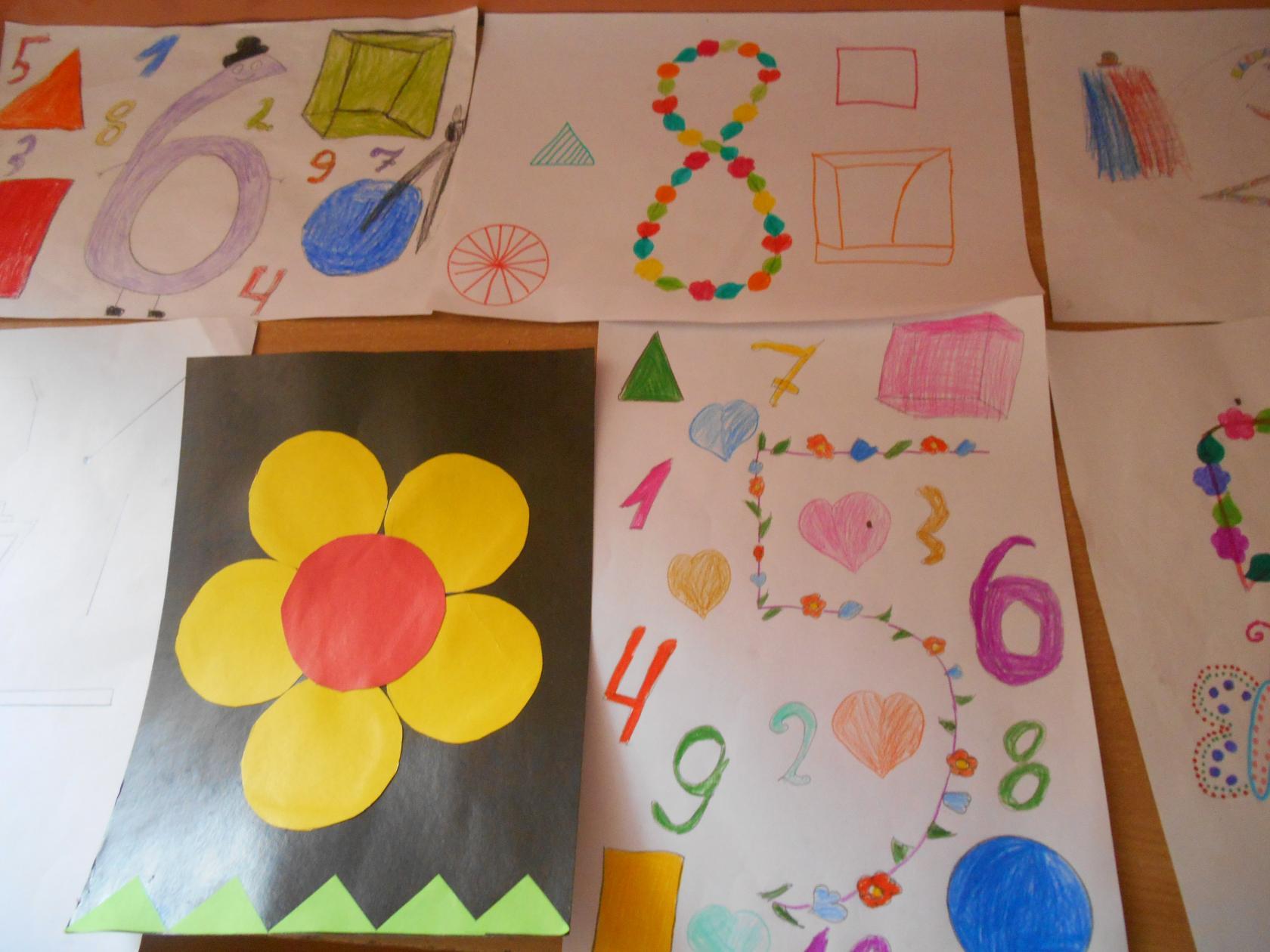 Математична подорож до театру казок
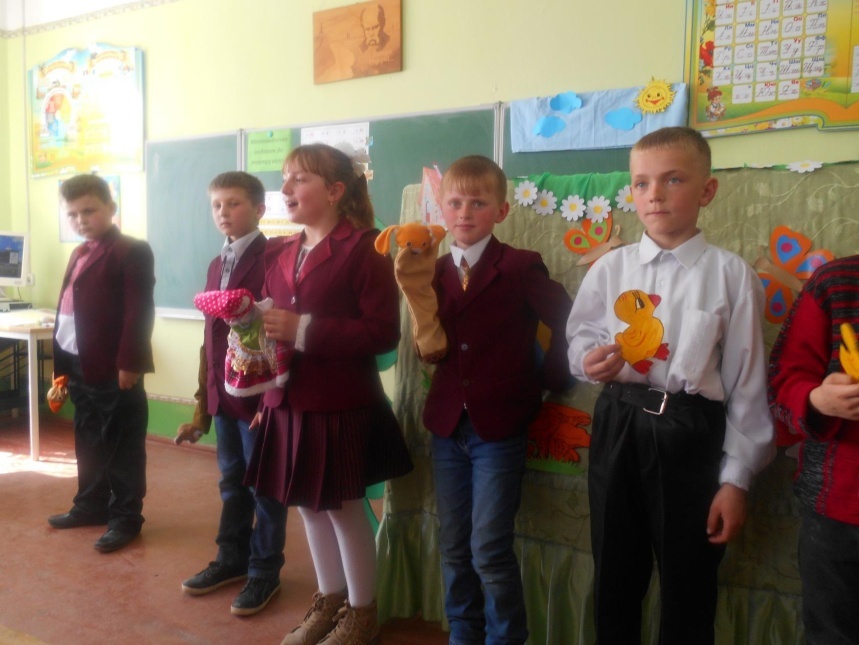 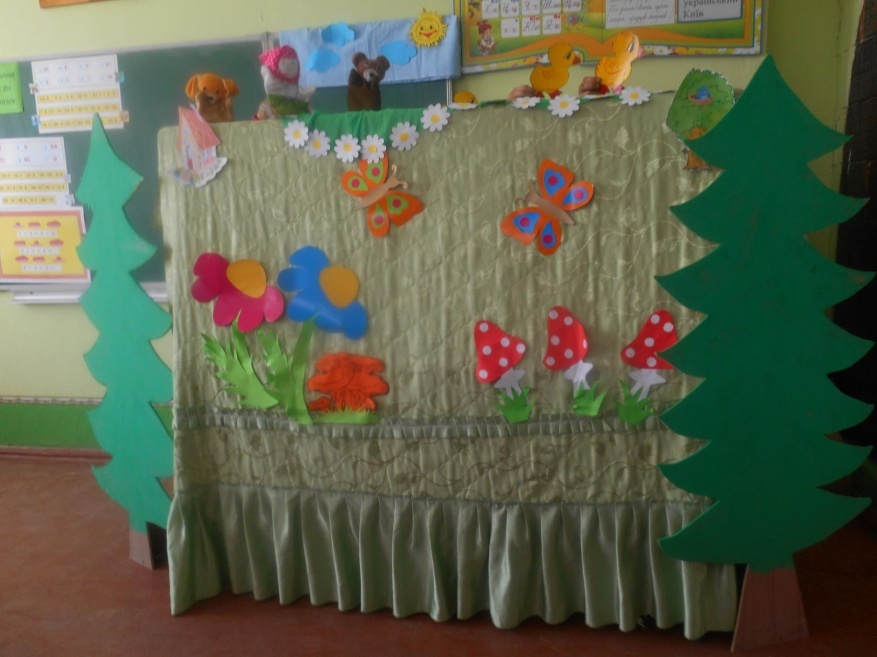 Поетична хвилинка «У королівстві цифр»
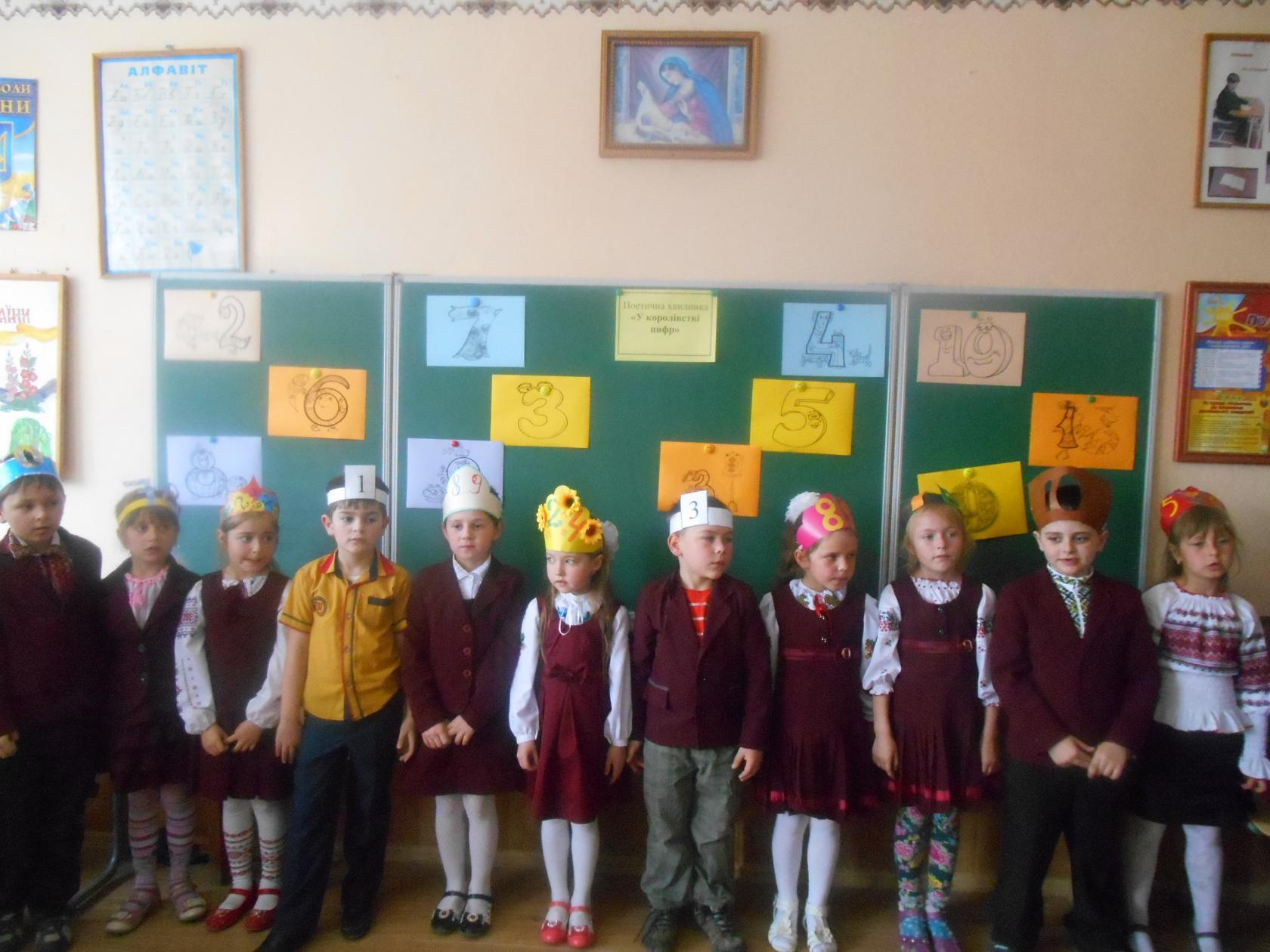 Виставка творчих робіт «Математика в малюнках»
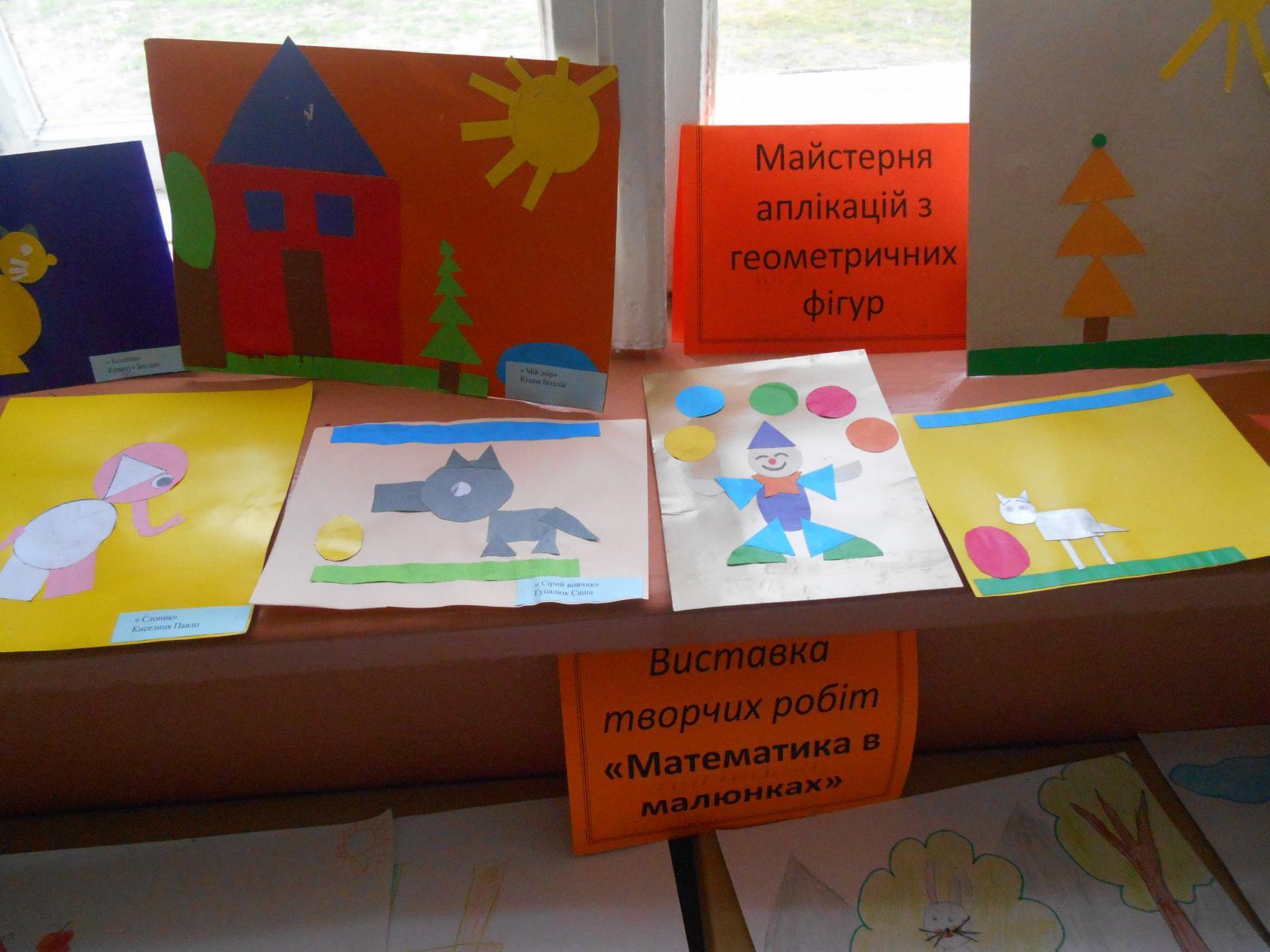 Математичний ранок
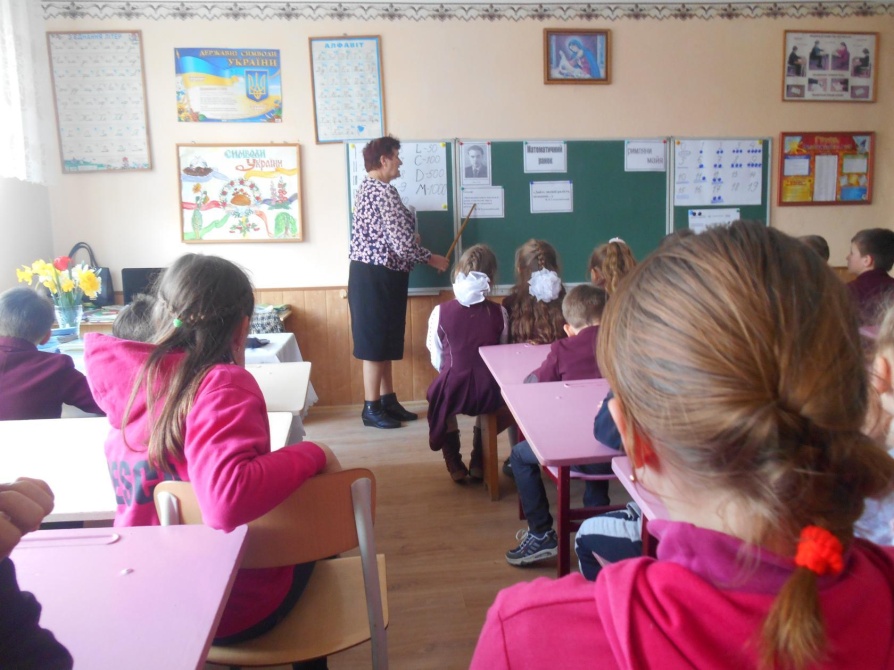 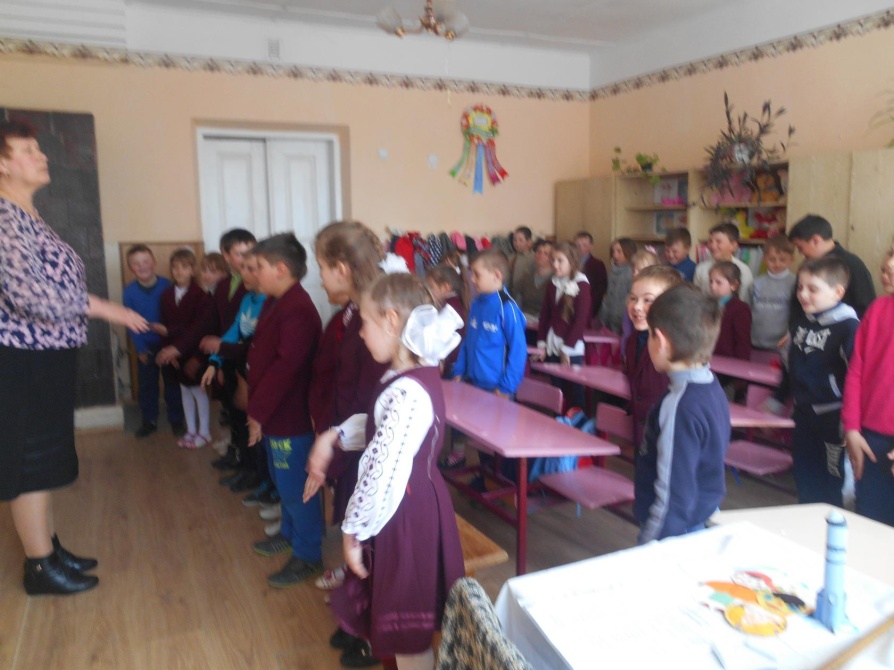